PAC ANNUAL CONFERENCEProfessional Accounting Futures October 28, 2021
Virtual Shareholder Meetings
Fabrizio Ferri, PhD 
Miami Herbert Business School 
University of Miami
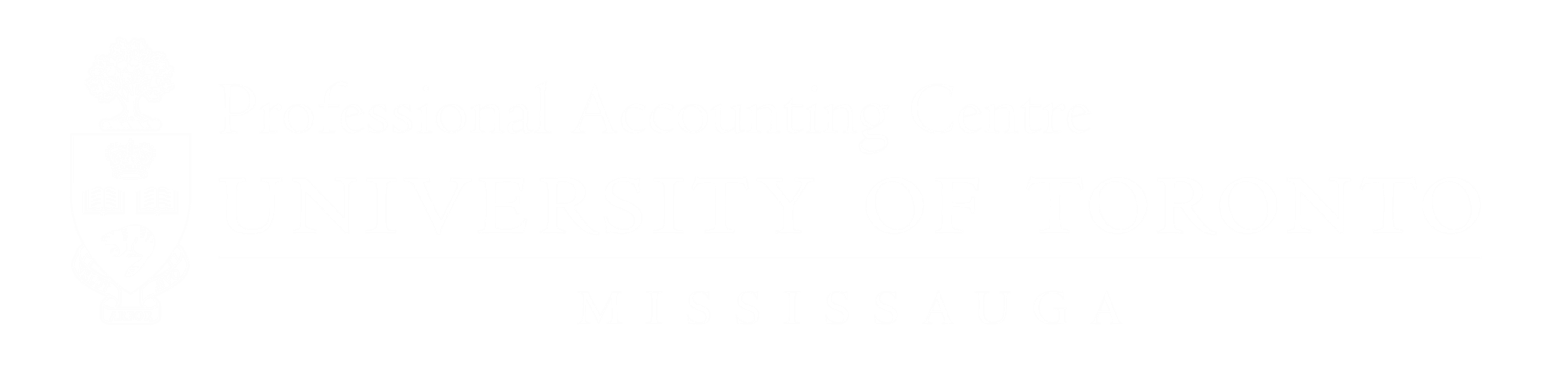 Virtual Shareholder Meetings
Fabrizio Ferri – University of Miami

PROFESSIONAL ACCOUNTING CENTRE (PAC) CONFERENCE
University of Toronto

October 2021
Virtual Shareholder Meetings
Virtual (or virtual-only) shareholder meetings (VSM): meetings where shareholders are able to ‘participate’ exclusively online (i.e., attend, submit questions and, if desired, vote)

‘Hybrid’ meetings: in-person meetings plus virtual option

Interesting innovation in the area of communication with shareholders, likely to become more common post-Covid
VSM Pre-Covid: voluntary VSM adopters in the U.S.
Arguments in favor of and against VSM
In favor: 
Less costly (to firms and investors), greater attendance (confirmed by anecdotal evidence)
>>> Greater shareholder participation, greater information content

Against: management can use technology to  “filter out” uncomfortable questions/shareholders (cherry-picking)
>>> Diminished shareholder rights, reduced information content
Research Questions
Are virtual meetings a case of poor governance?


Do virtual meetings have real effects (e.g. in terms of information content)?
Why did firms use VSM prior to Covid?
1,432 VSM by 426 unique firms

VSM voluntary adoption more likely among tech firms and firms with greater propensity to engage with shareholders

No evidence that VSM are used by poor governance firms to avoid scrutiny
Effect on Activity at the  Annual Meeting (Transcripts)
Similar results in multivariate tests
Three Key Insights from Transcripts’ Analysis
1. VSMs are less likely to have a formal business presentation and, when they do, they have a shorter and more generic presentation

This is not driven by the virtual format per se since management controls the business presentation

Consistent with management adopting the VSM format not to offer more information to a larger audience, but rather to keep the meeting as concise as possible
Three Key Insights from Transcripts’ Analysis
2. Questions are shorter and more negative in tone

Likely due to the virtual technology

Questions submitted via chat more concise than those asked at the microphone

Impersonal nature of online communication (combined in some cases with anonymity) allows shareholders to be more aggressive in their questioning
Three Key Insights from Transcripts’ Analysis
3. Under virtual format, same number of questions (conditioned upon having a question). 

Inconsistent with ‘cherry picking’ story (management filtering out uncomfortable questions)
Besides, questions are more negative; properties of answers unchanged

However, VSM less likely to have at least one question
Conjecture: these are firms with few questions already in in-person meetings, asked by local retail shareholders who stop participating when shifting to the virtual format
Forced adoption of VSM: Diff-in-diff
No difference in business presentation characteristics
No difference in 
Q&A activity
Shorter, more negative questions
Similar results in a univariate analysis with a size-matched sample and in regression analyses
Key Insights: Voluntary vs Forced VSM
VSM meetings have less frequent, shorter and less specific business presentations only among voluntary adopters, suggesting that these are endogenous effects
Voluntary VSM adopters view the annual meeting as a compliance exercise to perform ‘efficiently’ (hence the adoption of VSM).
Questions’ characteristics: shorter and more ‘negative’ in tone at VSM for both voluntary and forced adopters
Effect of the online technology per se
No reduction in the level of Q&A activity; no reduction in length and specificity of answers
Inconsistent with management exploiting the virtual format to limit interactions with shareholders and diminish shareholder rights
Information content of VSM
Market-based measures of information content: abnormal trading volume and absolute abnormal returns.
Predictions:
On one hand, lower activity at the meeting may deprive market participants of important information. 
On the other hand, greater attendance may lead to an increase in information content (more shareholders using the information).
Results
No change in information content as a result of the adoption of  the virtual format (whether voluntary or forced)
Summary of Findings
Are virtual shareholder meetings a case of poor governance? 
No evidence that firms adopt VSM to avoid scrutiny.
Q&A activity largely unchanged: no much evidence that VSM limit shareholders’ ability to ask questions or receive answers
Does the virtual format affect the meeting’s information content?
Voluntary adopters choose to provide less information via the business presentation; no change among forced adopters
Shorter and more negative questions (online technology)
Overall, no change in market-based proxies of the meeting’s information content
In brief: less activity but no loss in information content
A lost opportunity for firms and investors?
Re-think the role of annual shareholder meetings?
Thank you!
[Speaker Notes: BACKUP SLIDE]
PAC ANNUAL CONFERENCEProfessional Accounting Futures October 28 & 29, 2021
Thank you for attending
Visit our PAC website at 
https://www.utm.utoronto.ca/pac/
Please join us tomorrow
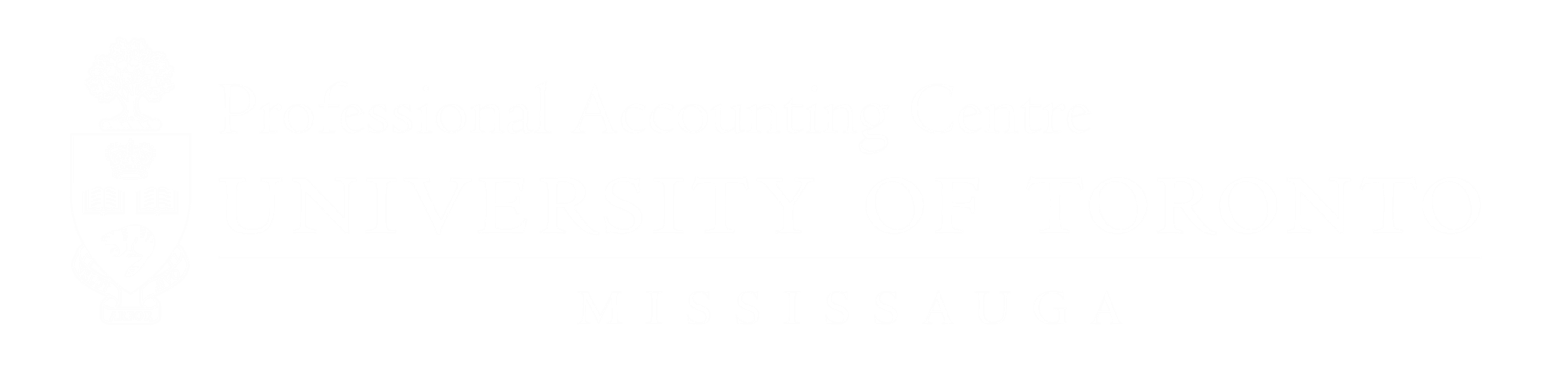